Школско такмичење2009. година
Б група
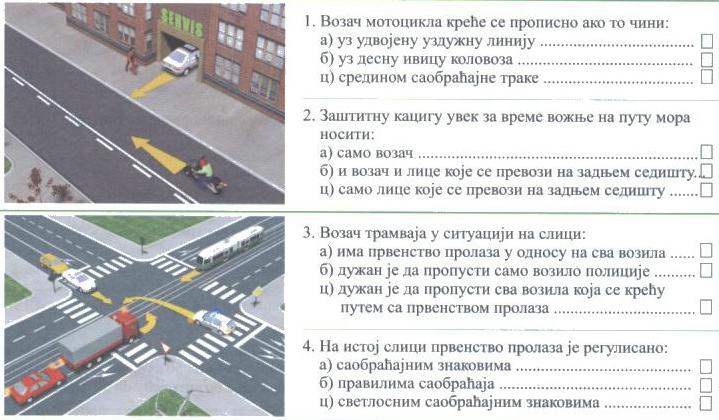 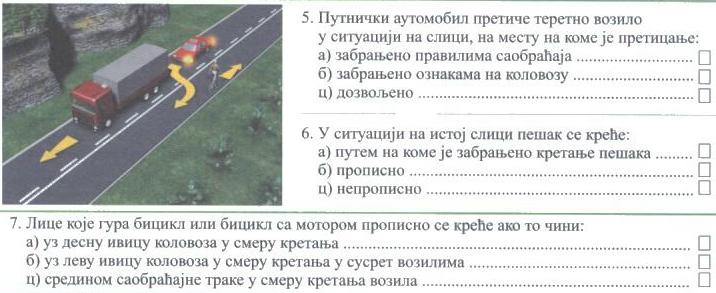 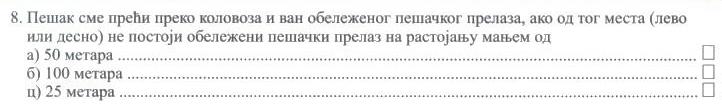 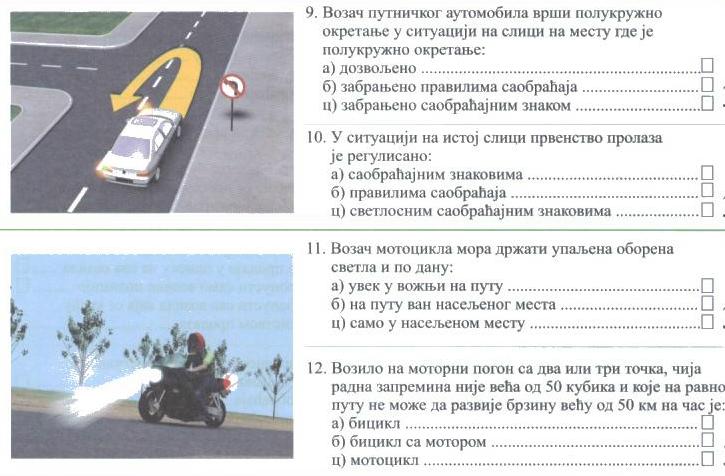 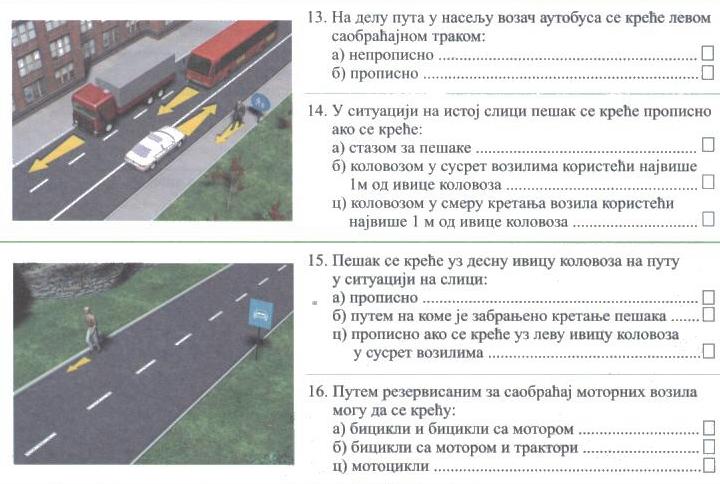 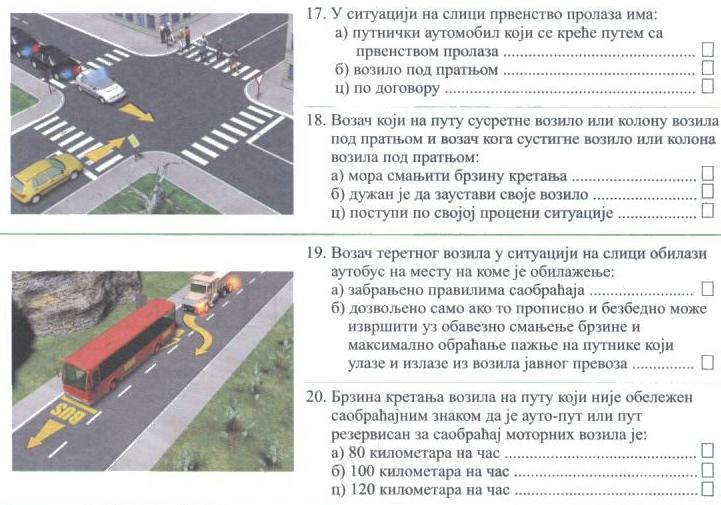 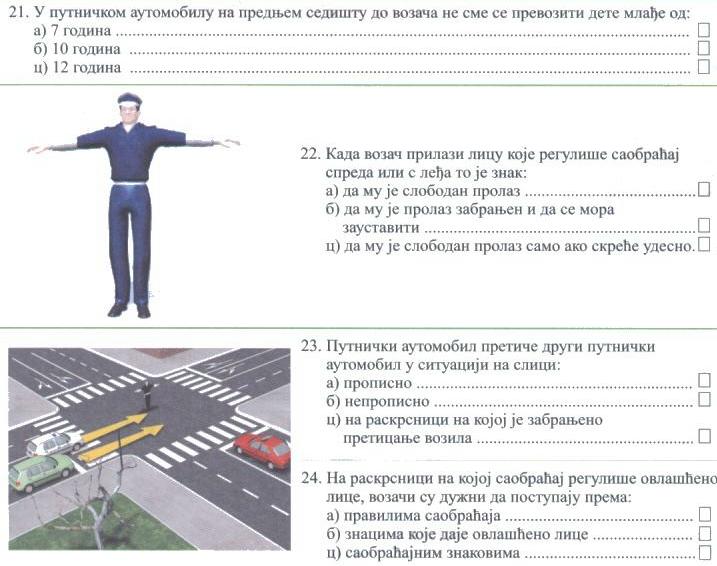 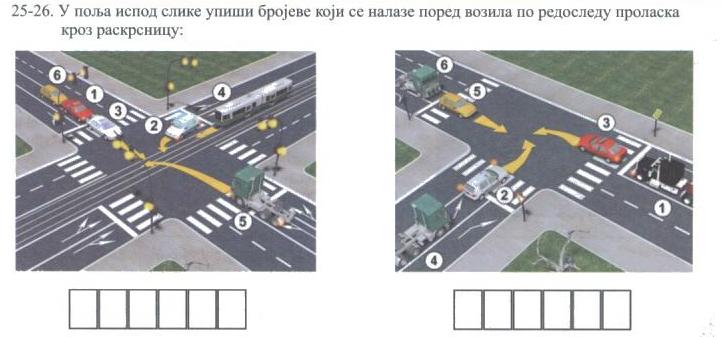 5
6
4
2
3
1
5
6
3
1
2
4
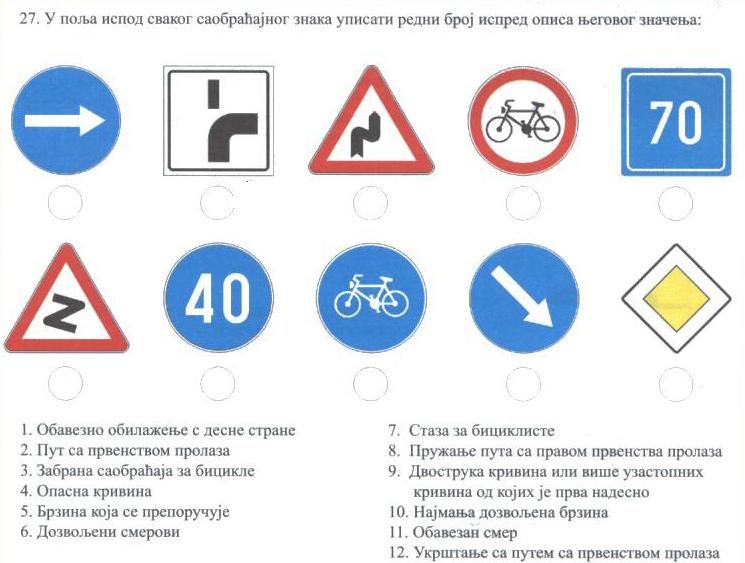 8
3
5
11
9
2
4
10
7
1